Learn Well, Live Well, Be Well: the CLD approach
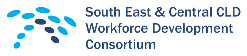 1
[Speaker Notes: This short Powerpoint will allow an insight into why and how the course has been developed and what it contains and involves to allow participants to make an informed decision about this being the correct learning opportunity for them]
HOUSE-KEEPINGFire AlarmToiletsSmoking areaMobilesPhotographs@sec_cld
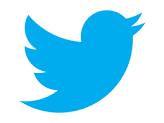 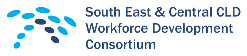 2
EVENT LEARNING OUTCOMESTo highlight the work of the South East & Central Consortium, its member representatives, CLD Standards Council and Edinburgh UniversityTo provide the opportunity to discuss, reflect and network with colleagues in the CLD fieldTo share practice, resources and inspiration across boundaries
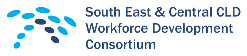 3
WHAT’S IN YOUR FOLDER?
Event Programme
Anne O’ Donnell’s Biography 
South East & Central CLD Workforce Development Consortium report
Evaluation Form
Paper
YOU SHOULD HAVE SIGNED UP FOR YOUR WORKSHOP AND TABLE TOP EXERCISE 1 AND 2.
COMMENT WALL WILL BE AVAILABLE FOR YOU TO POST YOUR COMMENTS OR THOUGHTS THROUGHOUT THE DAY
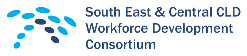 4
WHO ARE THE CONSORTIUM?
Open to all CLD practitioners, the current representatives of Consortium are from:

Scottish Borders Council -  Oonagh McGarry
City of Edinburgh Council -  David Hewitt / Vicky Petrie
East Lothian Council - Diann Govenlock
West Lothian Council -  Derek Catto
Midlothian Council -  Karen McGowan
Falkirk Council - Antony Beekman
Clackmannanshire Council -  Mary Fox
Stirling Council -  Theresa Marsili

We would welcome interest from the Third Sector, please get in touch via your representative or contact cldeastlothian@eastlothian.gov.uk or dgovenlock@eastlothian.gov.uk
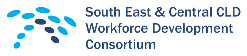 5
WHAT WE DO AND HOW WE DO IT
Our main aim is to improve continuous professional development (cpd) for CLD practitioners across our partnership by promoting good practice and sharing of good quality training opportunities

Individually and collectively offer a wide range of cpd opportunities including events, skills workshops, training courses and programmes, networking opportunities

Share materials and good practice across the areas and post on our group space on idevelop

Apply for funding as a consortium to support new initiatives and developments, currently supported by CLDSCS

Support and influence change in Workforce Development at a national level , active member of the Scottish Regional networks
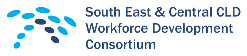 6
TODAY’S PROGRAMME
10.30am Welcome and Introduction
10.40am Stuart Moir Edinburgh University
10.50am Keynote Speaker Anne O’Donnell
11.25am Morning Workshops
12.30 Lunch will be in 1.18 directly above G21
1.15pm Kirsty Gemmell CLD Standards Council for Scotland
1.35pm Afternoon Table Top Sessions (2)
3.00pm Reflection and Feedback
3.30pm Evaluation and What next?
Tolbooth Tavern
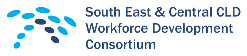 7
MORNING WORKSHOPS
G21  
Poverty Safari 
 
Mental Health – What Makes an Adult Education Approach Successful?

G37
Healthy Hawick: a whole town approach to improving health

G42
Facing up to Poverty on the Frontline: a CLD Approach
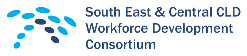 8
AFTERNOON TABLE TOP SESSIONS
G21 
A Trusted Adult
 
The Only Way is Ethics!
 
Who’s in Control? The Role of Critical Education in Healthy Societies
 
G37
Using Ourselves in Our Work

G42
The Digital Kitchen – lessons to improve cooking and digital skills
 
Mental Health Civtech Challenge – Starting the Mental Health Conversation
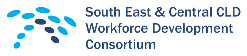 9
EVALUATION AND WHAT NEXT?
Please complete your EVALUATION FORM 
Adding any suggestions for future CPD events

Our thanks to CLD Standards Council for Scotland 
Edinburgh University
All the workshop and table top facilitators
Finally thank you for your participation 

If you wish to carry on the conversation Tolbooth Tavern 167 Canongate
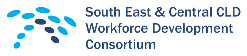 10